SOUND, ART, & POWER
Introduction: 
Rethinking the Audio-Visual Contract
There is No Soundtrack’sMain Arguments
There is No Soundtrack’sMain Arguments
Sound in experimental media art;
There is No Soundtrack’sMain Arguments
Sound in experimental media art;

Diversity within sound studies;
There is No Soundtrack’sMain Arguments
Sound in experimental media art;

Diversity within sound studies; 

In making these connections, There is No Soundtrack argues that experimental media art produces audio-visual relationships that challenge and destabilize the visualist disciplines of art history, contemporary art criticism, cinema and media studies as well as the larger area of the human sciences. (p. 1)
There is No Soundtrack’sMain Arguments
Sound in experimental media art;

Diversity within sound studies; 

In making these connections, There is No Soundtrack argues that experimental media art produces audio-visual relationships that challenge and destabilize the visualist disciplines of art history, contemporary art criticism, cinema and media studies as well as the larger area of the human sciences. (p. 1)
1. Sounding visuality
1. Sounding visuality

Ocularcentrism
1. Sounding visuality

Ocularcentrism
“Visual hegemony” (Alan Burdick)
1. Sounding visuality

Ocularcentrism
“Visual hegemony” (Alan Burdick)
Visualism (Don Ihde)
1. Sounding visuality

Ocularcentrism
“Visual hegemony” (Alan Burdick)
Visualism (Don Ihde)
Sound culture
1. Sounding visuality

Ocularcentrism
“Visual hegemony” (Alan Burdick)
Visualism (Don Ihde)
Sound culture?
2. Rethinking the audiovisual
2. Rethinking the audiovisual

Sound in cinema and media studies
2. Rethinking the audiovisual

Sound in cinema and media studies
The audiovisual contract (Michel Chion)
There is No Soundtrack’ sets out to re-negotiate this contract and to rethink audiovisuality. It takes Chion’s rhetorical statement and flips it, arguing that, conversely, in experimental media art sound is not necessarily dependent on its accompanying visual image to acquire or produce meaning…

… in experimental media art the soundtrack often actively determines or significantly alters the meaning of an image. 

….one could argue that there is only the soundtrack, and that the soundtrack is the work. 

(all from p. 6)
There is No Soundtrack’ sets out to re-negotiate this contract and to rethink audiovisuality. It takes Chion’s rhetorical statement and flips it, arguing that, conversely, in experimental media art sound is not necessarily dependent on its accompanying visual image to acquire or produce meaning…

… in experimental media art the soundtrack often actively determines or significantly alters the meaning of an image. 

….one could argue that there is only the soundtrack, and that the soundtrack is the work. 

(all from p. 6)
2. Rethinking the audiovisual

Sound in cinema and media studies
The audiovisual contract (Michel Chion)
Critique of cinematic realism (synchronization)
2. Rethinking the audiovisual

Sound in cinema and media studies
The audiovisual contract (Michel Chion)
Critique of cinematic realism (synchronization)
Media and the senses
3. Sound, discipline, diversity
3. Sound, discipline, diversity

Debates on the term “sound art”
3. Sound, discipline, diversity

Debates on the term “sound art”
Diversity in discussions of sound
3. Sound, discipline, diversity

Debates on the term “sound art”
Diversity in discussions of sound
Areas within sound studies that discuss diversity and difference
…There is No Soundtrack’ draws its theoretical framework and methodologies from both within and outside sound studies to initiate dialogue and exchange between currently disconnected bodies of knowledge and perspectives. The strategy here is continual but critical engagement. Its goal is to de-stabilize and loosen up the calcifying effects of institutional entrenchment, which has had a long history of excluding diverse and un-orthodox voices. (p. 12-13)
…There is No Soundtrack’ draws its theoretical framework and methodologies from both within and outside sound studies to initiate dialogue and exchange between currently disconnected bodies of knowledge and perspectives. The strategy here is continual but critical engagement. Its goal is to de-stabilize and loosen up the calcifying effects of institutional entrenchment, which has had a long history of excluding diverse and un-orthodox voices. (p. 12-13)
How to Read There is No Soundtrack
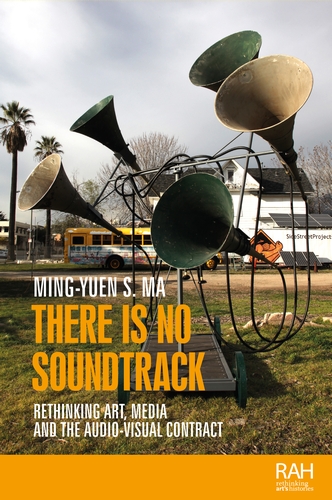 Prologue: Film without Images
 
Introduction: Rethinking the Audio-Visual Contract
 
1. Radical Otherness: Voiceover, Autoethnography, Performativity
 
2. History, Noise, Violence: Christian Marclay’s Guitar Drag
 
3. Media Soundscapes: Listening to Installation and Performance
 
4. Sounding a Politics of Space: Acoustic Communities, Aesthetic Colonization, and Sound Imperialism
 
Epilogue: Notes on Acoustic Time
Three Rubrics
Three Rubrics
Sound
Three Rubrics
Sound

Media
Three Rubrics
Sound

Media

Diversity and Difference